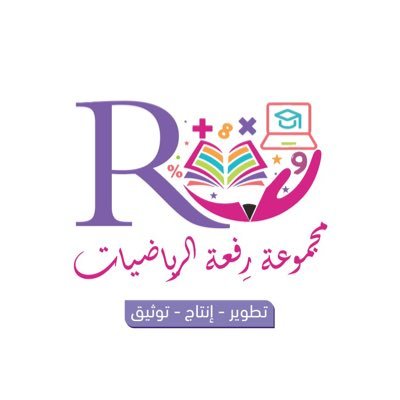 8 - 1
الجمع بالعد التصاعدي
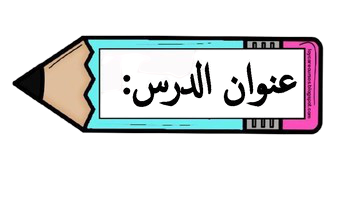 أ.أحـمـد الأحـمـدي  @ahmad9963
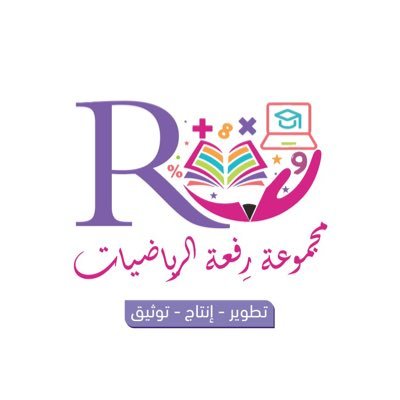 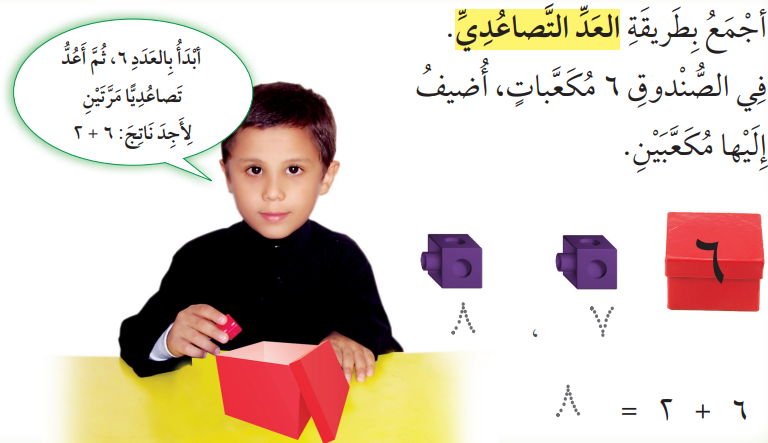 فكرة الدرس

أجد ناتج الجمع بالعد التصاعدي
المفردات
العد التصاعدي
أ.أحـمـد الأحـمـدي  @ahmad9963
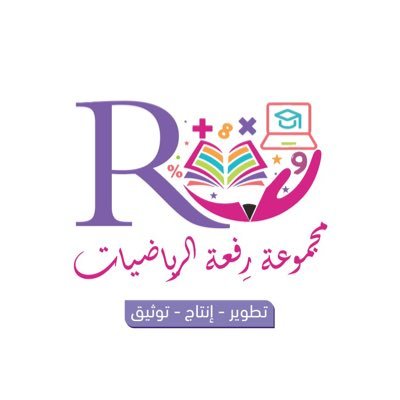 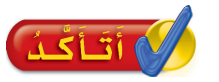 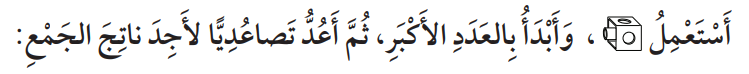 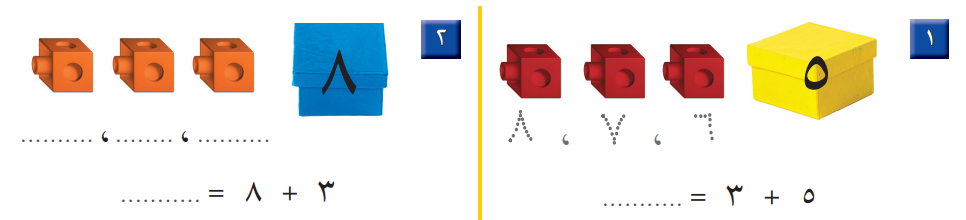 أ.أحـمـد الأحـمـدي  @ahmad9963
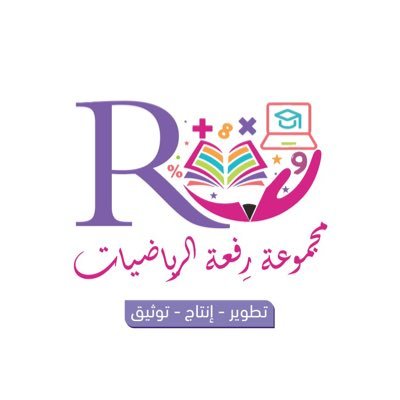 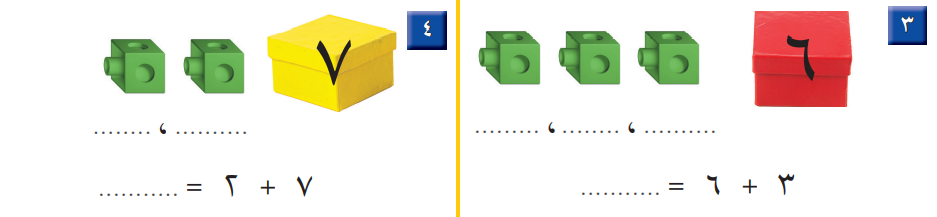 أ.أحـمـد الأحـمـدي  @ahmad9963
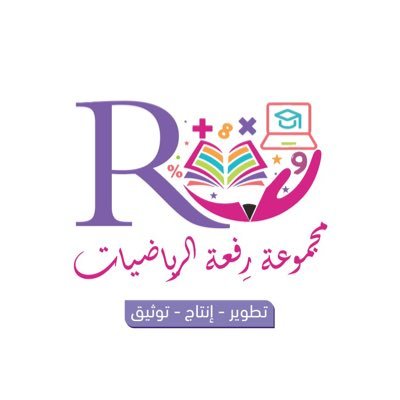 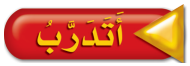 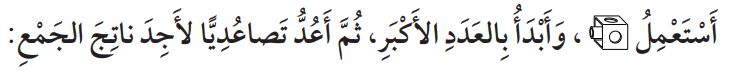 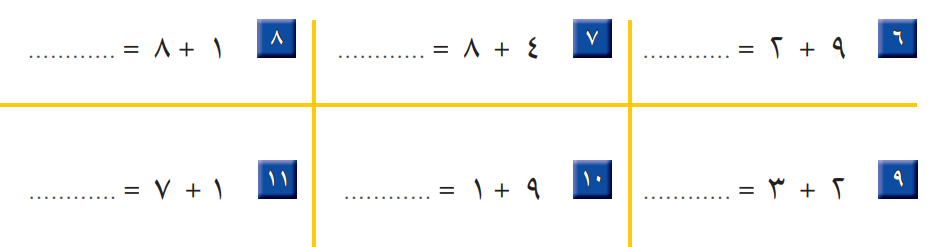 أ.أحـمـد الأحـمـدي  @ahmad9963
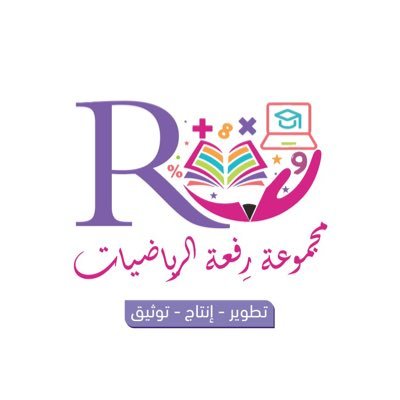 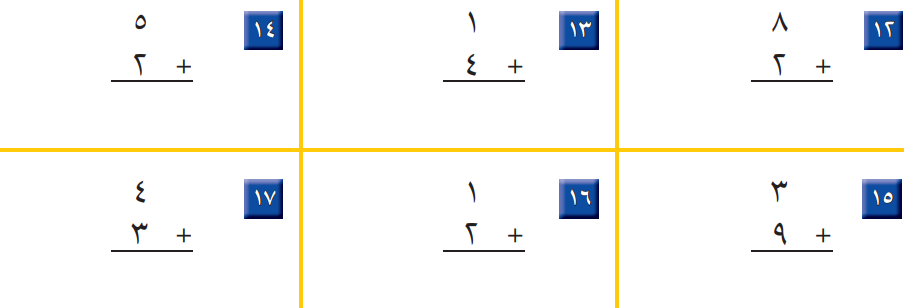 أ.أحـمـد الأحـمـدي  @ahmad9963
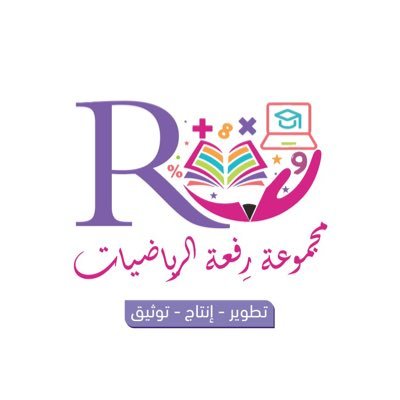 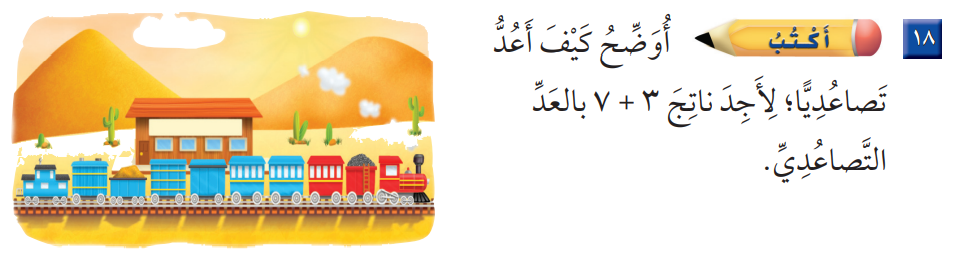 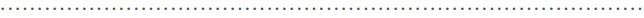 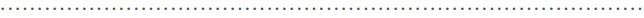 أ.أحـمـد الأحـمـدي  @ahmad9963